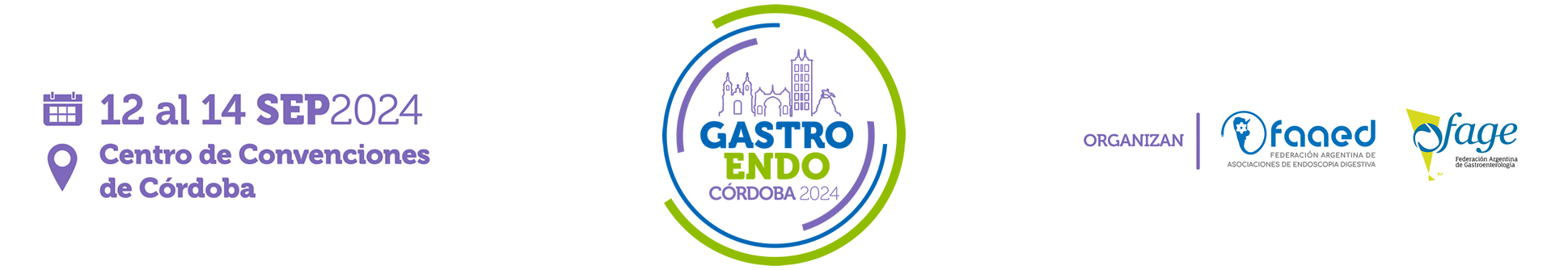 TITULO PRINCIPAL (LETRAS MAYÚSCULAS)
Autores y coautores 
Institución
Introducción
Objetivo/s
Materiales
Resultados
Conclusiones